We’re going on a minibeast hunt!
We’re going on a minibeast hunt, we’re going to catch some slimey ones! What a beautiful day, we’re not scared!
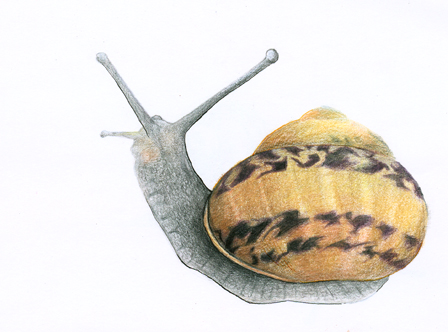 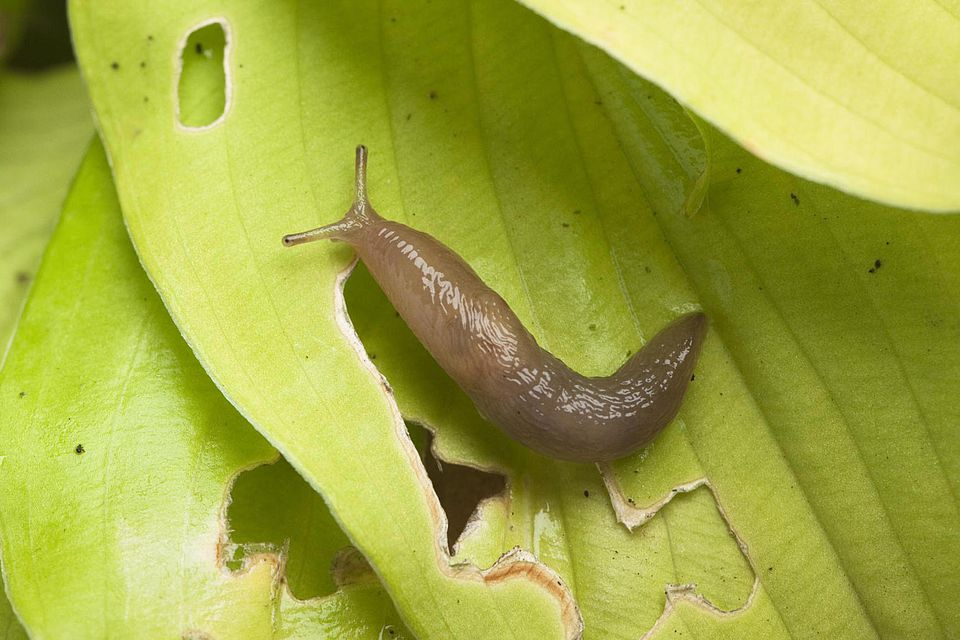 Oh no! Long grass!

We can’t go over it! We can’t go under it! We will have to go through it!

Swishy swashy, swishy swashy!
We’re going on a minibeast hunt, we’re going to catch some big ones! What a beautiful day, we’re not scared!
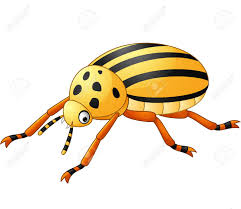 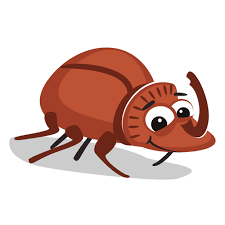 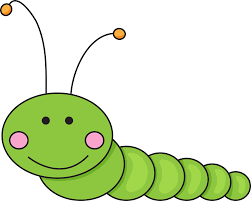 Oh no! A swamp!

We can’t go over it! We can’t go under it! We will have to go through it!

Squelch squerch, squelch, squerch!
We’re going on a minibeast hunt, we’re going to catch some small ones! What a beautiful day, we’re not scared!
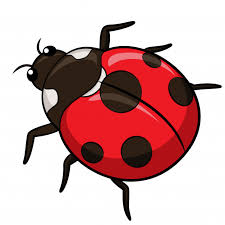 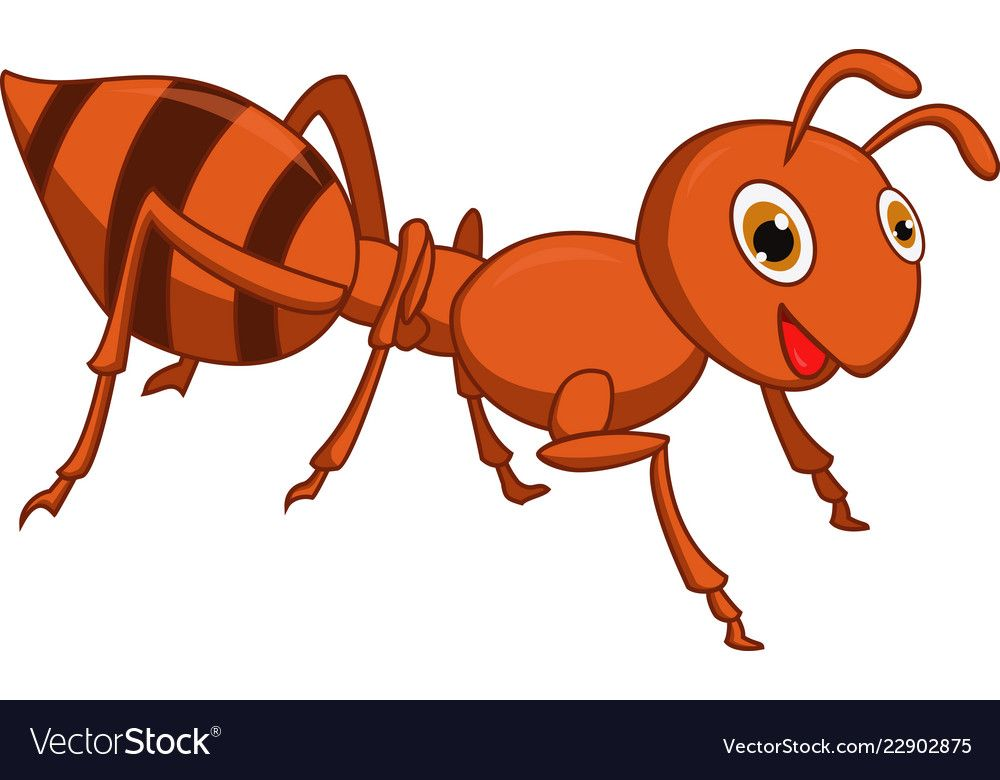 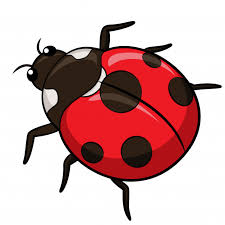 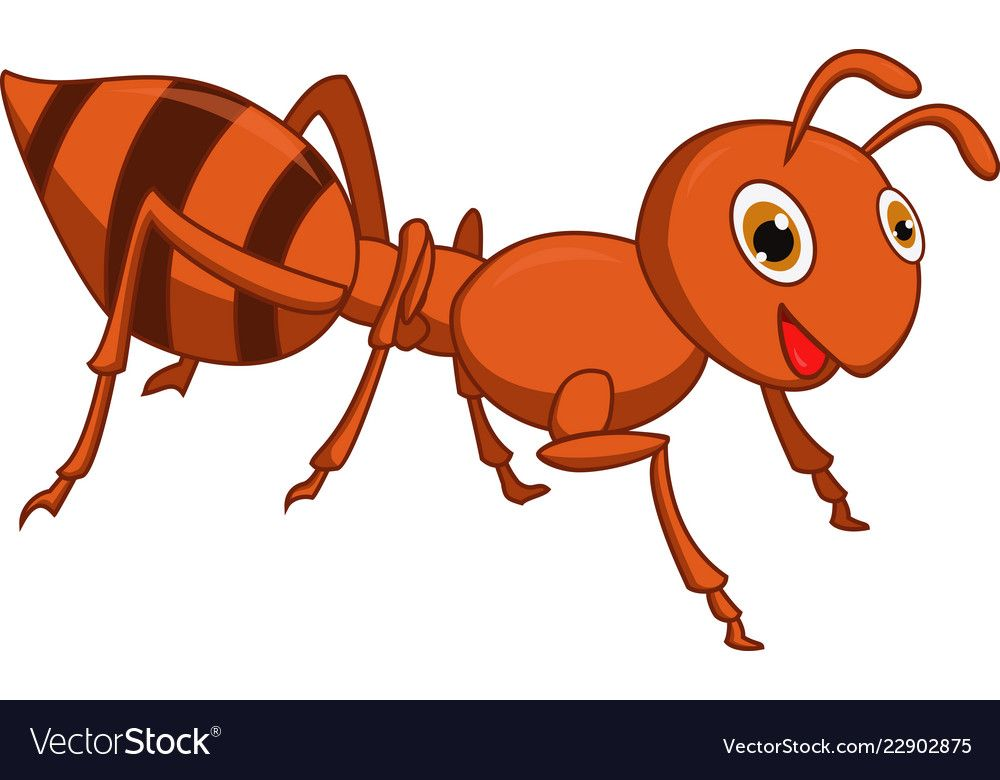 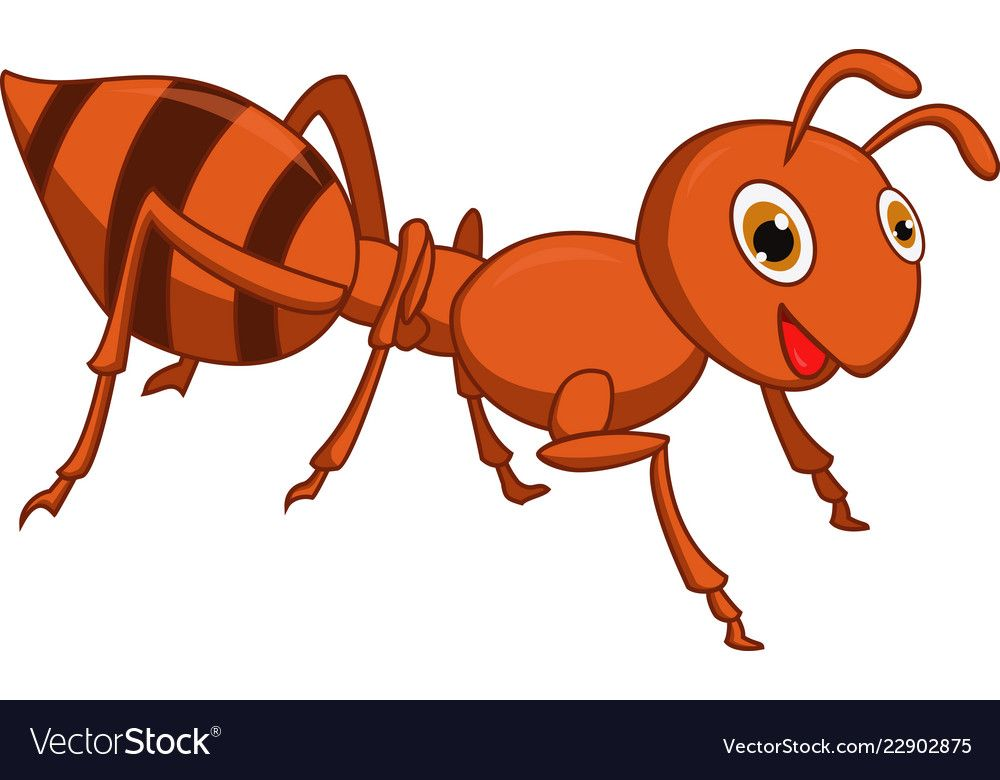 Oh no! A River!

We can’t go over it! We can’t go under it! We will have to go through it!

Splish splash, splish splash!
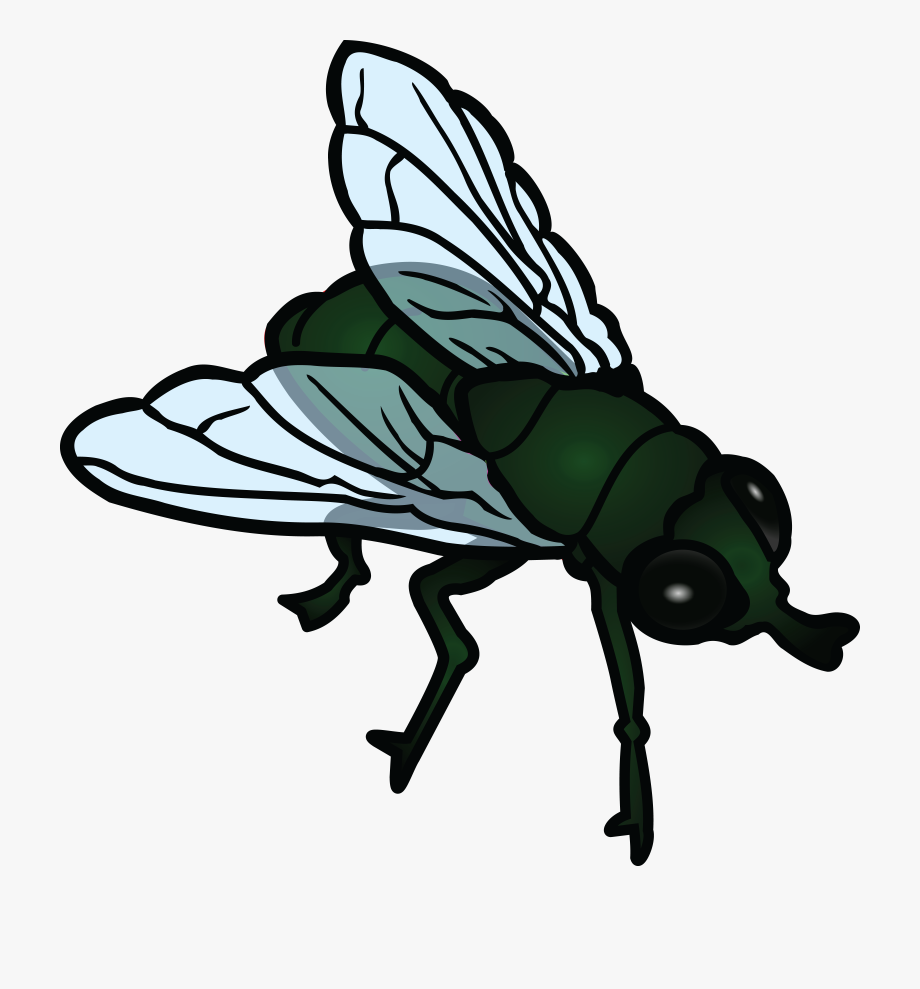 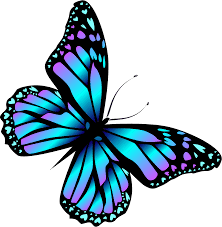 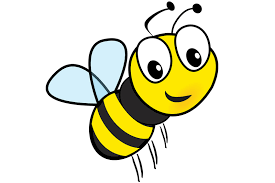 We’re going on a minibeast hunt, we’re going to catch some flying ones! What a beautiful day, we’re not scared!
Oh no! Mud!

We can’t go over it! We can’t go under it! We will have to go through it!

Squish squash, squish, squash!
We’re going on a minibeast hunt, we’re going to catch some creepy ones! What a beautiful day, we’re not scared!
Oh no! What’s that!

2 big eyes,
8 long hairy legs,
It’s a spider!!
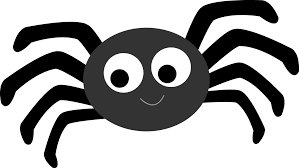 Quick! 
Back through the mud - squish squash, squish squash.
Back through the river - splish splash, splish splash.
Back through the swamp - squelch squerch, squelch squerch.
Back through the grass - swishy swashy, swishy swashy.
Into the house, shut the door, into bed, under the covers.

WE’RE NOT GOING ON A MINIBEAST HUNT AGAIN!!